ΕΝΟΤΗΤΑ 8: Η ΑΛΛΗΓΟΡΙΑ ΤΟΥ ΣΠΗΛΑΙΟΥ(ΠΛΑΤΩΝΟΣ ΠΟΛΙΤΕΙΑ)
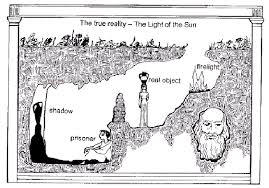 ΒΑΣΙΚΕΣ ΑΡΧΕΣ ΤΗΣ ΠΛΑΤΩΝΙΚΗΣ ΘΕΩΡΙΑΣ ΤΩΝ ΙΔΕΩΝ
Ιδέα: ό,τι υπάρχει αιώνια, η αντικειμενική πραγματικότητα που προηγείται αξιολογικά της υλικής ύπαρξης.
Νοητός κόσμος: σε αυτόν βρίσκονται οι ιδέες , άυλες οντότητες, αιώνιες, αυθεντικές, Είναι αντικειμενικός αντιληπτός με τη νόηση, την επιστήμη
Αισθητός κόσμος: εκεί βρίσκονται τα υλικά πράγματα, ρευστά . Φθαρτά και διαρκώς μεταβαλλόμενα, Ο κόσμος αυτός όχι αντικείμενο γνώσης αλλά αντίληψης
ΑΛΛΗΓΟΡΙΑ ΤΟΥ ΣΠΗΛΑΙΟΥ
*Με την αλληγορία ο Πλάτωνας επιχειρεί να φανερώσει τη σχέση των νοητών πραγματικοτήτων με τα φαινόμενα. Η ελευθερία δεν είναι μόνο απελευθέρωση από τα δεσμά , τις αισθήσεις αλλά και ελευθερία για την κατανόηση των όντων  μέσω της νόησης(παιδεία)
*Βαθμίδες γνώσης
1.Οιδεσμώτες αντικρίζουν σκιές πραγμάτων –κόσμος της εικασίας
2.Αν απελευθερωθούν τα ίδια τα πράγματα στη λάμψη της τεχνητής φωτιάς και την ίδια τη φωτιά-πρώτη αβέβαιη προεπιστημονική γνώση-πίστη
3.Αν βγουν από τη σπηλιά , βλέπουν τα πράγματα στο φως του ήλιου – διάνοια
4,Κάποιοι φιλόσοφοι κατορθώνουν να κοιτάξουν κατάματα τον ήλιο και φτάνουν στη νόηση, τη θέαση του Αγαθού
ΣΥΜΒΟΛΙΣΜΟΙ
Χώρος της σπηλιάς: αισθητή πραγματικότητα ,που δεν είναι αληθινή-η πολιτική κοινωνία που δεν κυβερνούν φωτισμένοι-πεπαιδευμένοι (ομοίους υμιν)
Δεσμώτες σε ακινησία:όσοι βρίσκονται στο σκοτάδι της αμάθειας, της πλάνης , οι απαίδευτοι 
Φωτεινός χώρος έξω από τη  σπηλιά: κόσμος των ιδεών, η αληθινή πραγματικότητα
Η πορεία προς το φως: η γνωστική πορεία της ψυχής προς το νοητό κόσμο
Το φως του ήλιου: η πραγματική αλήθεια,  η ιδέα του αγαθού
ΓΛΩΣΣΙΚΕΣ ΕΠΙΛΟΓΕΣ –ΕΚΦΡΑΣΤΙΚΑ ΜΕΣΑ ΕΝΟΤΗΤΑΣ
Αφηγημένος διάλογος
Περιγραφή- εικόνες οπτικές, ακουστικές, κινητικές 
Δεύτερο ενικό πρόσωπο- προτρεπτική προστακτική
Συσσώρευση τοπικών επιρρημάτων
Χρήση πολλών επιθέτων
Σύνθετα ρήματα
Σύνδεση παρατακτική
Ύφος γλαφυρό,παραστατικό
ΔΙΔΑΚΤΙΚΗ ΕΝΟΤΗΤΑ 9: Η ΠΑΙΔΕΙΑ
Ερμηνεία της αλληγορίας του σπηλαίου:  Η παιδεία αναγκαία για την ψυχή , είναι η περιαγωγή της ψυχής από τα αισθητά στα νοητά ,στον κόσμο των Ιδεών.

                    ΔΟΜΗ ΕΝΟΤΗΤΑΣ
*Προσέγγιση  και ορισμός της παιδείας:
     μέθοδος: εκ του αντιθέτου απόδειξη-τί δεν είναι παιδεία; Η εκπαίδευση που υπόσχονται οι επαγγελματίες της εκπαίδευσης- σοφιστές .
Παιδεία: καθολικός χαρακτήρας/γνώση που ο άνθρωπος ανακαλύπτει και παράγει μέσα του//ανάμνησις-Σωκράτης/Πλάτωνας
Εκπαίδευση: διαδικασία  που εμφυτεύει  τη γνώση  στην ψυχή του ανθρώπου-λαμβάνει χώρα έξωθεν /σοφιστές
Εκφραστικά μέσα: -χρήση λέξεων με αοριστολογική σημασία(ουχ οιαν, τινές επαγγελλόμενοι): απορριπτικός τόνος Σωκράτη
     -επανάληψη του ρήματος «φημί»: τονίζει τις αστήρικτες υποσχέσεις σοφιστών
     -αναλογία –παρομοίωση ; Φως=παιδεία, σκότος =απαιδευσία
ΕΠΙΧΕΙΡΗΜΑ ΓΙΑ ΤΗ ΣΗΜΑΣΙΑ ΤΗΣ ΠΑΙΔΕΙΑΣ-ΠΕΡΙΑΓΩΓΗ
*στήριξη της άποψης του Σωκράτη για την παιδεία – μέσα:
   -παρομοίωση από τη λειτουργία του ανθρώπινου σώματος
   -αντίθεση ανάμεσα στο φως και το σκοτάδι(βλ.πριν)
   -δεοντολογική διατύπωση(περιακτέον): αναγκαιότητα μεταστροφής της ψυχής
    -αντίθεση ανάμεσα στο «γίγνεσθαι»(αισθητός κόσμος) και το «ον»(νοητός κόσμος-ιδέα)
    -επανάληψη(φανόν, φανότατον)
    - ορισμός της παιδείας( τέχνη ….περιαγωγής) ως συμπέρασμα του συλλογισμού- έμφαση στην έννοια της περιαγωγής
     -αντίθεση ανάμεσα στις ηθικές αρετές( άλλαι αρεταί της ψυχής που δεν προυπάρχουν μέσα μας, ηθικές αρετές που αποκτώνται μέσω εθισμού και άσκησης ) και στη «φρόνηση» ( εσωτερικό δεδομένο)
      -αντίθεση ανάμεσα στα χρονικά επιρρήματα « ύστερον»- «πρότερον» και χιαστό σχήμα (ουκ ενουσαι πρότερον- ύστερον εμποιεισθαι) :έμφαση στη διαφορά απόκτησης των δύο ειδών αρετών
ΔΙΔΑΚΤΙΚΗ ΕΝΟΤΗΤΑ 10: ΟΙ ΦΙΛΟΣΟΦΟΙ
1η παράγραφος: εκ του αντιθέτου απόδειξη ότι ο φιλόσοφος πρέπει να γίνει πολιτικός: ποιοι δεν είναι κατάλληλοι να κυβερνήσουν:
Α) οι απαίδευτοι και άπειροι της αλήθειας( γιατί δεν έχουν έναν και μόνο σκοπό για το κοινό όφελος)
Β)όσοι περνούν τη ζωή τους ασχολούμενοι με την παιδεία( γιατί δεν ασχολούνται συνειδητά με την πρακτική πολιτική) 
   - χρήση ρητορικού ερωτήματος με αποφατική διατύπωση , συσσώρευση αρνήσεωνν(μήτε,μήτε)
2η -3η  παράγραφος: χρέος των οικιστών- ιδρυτών της ιδανικής πολιτείας(Σωκράτης και συνομιλητές του):
Α) να εντοπίσουν τις βέλτιστες φύσεις
Β) να τις αναγκάσουν να προσεγγίσουν το μέγιστο μάθημα: να δουν το Αγαθό ( σύνδεση της σύγχρονης πολιτικής πραγματικότητας  με την αλληγορία του σπηλαίου  και το θεωρητικό οικοδόμημα του Σωκράτη) =επανάληψη της έννοιας της ανάβασης: αναβηναι, ανάβασιν, αναβάντες 
Γ) να αναγκάζονται να κατεβαίνουν στο σπήλαιο- πρακτική πολιτική. Το αναγκάσαι δηλώνει το χρέος και την ανώτερη αποστολή των φιλοσόφων.
4η παράγραφος:  ορισμός της δικαιοσύνης –ρόλος του νόμου
 Χρήση τριών μετοχικών συνόλων για να τονιστεί ο ρόλος του νόμου στην πολιτεία:
συναρμόττων: κοινωνική λειτουργία-αρμονία. Μέσα που χρησιμοποιεί: πειθώ και ανάγκη (βία)
Ποιων μεταδιδόναι:οικονομική λειτουργία του νόμου. Μέσα: καταμερισμός εργασίας
Εμποιων: παιδαγωγική και πολιτική λειτουργία : αγωγή αυτοπεριορισμού
Βασικό εκφραστικό μέσο;:Προσωποποίηση του νόμου
11η  Διδακτικη ενοτητα ο χαρακηρασ και οι στοχοι της παιδειασ
Αρχή ενότητας: συμπέρασμα προηγούμενου συλλογισμού:  ο νομοθέτης πρέπει να ασχοληθεί με την παιδεία των νέων για τους εξής λόγους: α) οι νέοι πρέπει να παίρνουν μόρφωση ταιριαστή με το πολίτευμα της πόλης αλλιώς βλάπτεται το ίδιο το πολίτευμα β)όπως κάθε τέχνη χρειάζεται μια προπαιδεία , έτσι και  η άσκηση της αρετής γ)για την επίτευξη του κοινού στόχου της πόλης  κοινή πρέπει να είναι και η άσκησή της παιδείας πάνω σε αυτόν δ)όλοι οι πολίτες ανήκουν στο σύνολο και η φροντίδα για τον καθένα ξεχωριστά πρέπει να συνταιριάζει με τη φροντίδα για το σύνολο
ΑΡΑ: α) νομοθετητέον περί παιδείας: δημόσιος χαρακτήρας παιδείας
       β)κοινήν  ποιητέον: παροχή κοινής παιδείας- δεοντολογική διατύπωση  με τα ρηματικά επίθετα
1η ΠΑΡΑΓΡΑΦΟΣ
Διατύπωση 2 ερωτημάτων – προβληματισμών για το σύγχρονο εκπαιδευτικό σύστημα : α)ποιος ο τύπος της παιδείας και β) ποιος ο τρόπος- σύστημα εκπαίδευσης
1η αιτιολόγηση της ανάγκης έκφρασης αυτών των προβληματισμών : «αμφισβητειται νυν περί των έργων» - διαφωνίες  για το εκπαιδευτικό σύστημα(ασκεί κριτική σε αυτό) = ενώ υπάρχουν κοινοί διδακτικοί στόχοι α) πρός αρετήν (διανοητική και ηθική) και β) προς τον βίον τον άριστον (άριστη ζωή που οδηγεί στο άριστο πολίτευμα- η σύνδεση άριστου βίου με το άριστο πολίτευμα οδηγεί στο ότι δεν υπάρχει μόνο ένας άριστος βίος αλλά εξαρτάται από το πολίτευμα και τους στόχους του)
     Δίλημμα: «προς την διάνοιαν» ή  «προς της ψυχης ηθος»= προτεραιότητα στις διανοητικές (γνώση και μάθηση) ή ηθικές αρετές (ηθική διάπλαση- χρηστός χαρακτήρας)
2Η αιτιολόγηση: «εκ της εμποδών παιδείας ταραχώδης η σκέψις» = σύγχυση – αντικρουόμενες απόψεις , απουσία συγκεκριμένου νομοθετικού πλαισίου με αποτέλεσμα να υπάρχουν πολλοί τύποι παιδείας στην πόλη: άλλοι στοχεύουν  :
   α)στα χρήσιμα( ωφελιμιστική παιδεία)
   β)στα τείνοντα προς την αρετήν (ηθικοπλαστική παιδεία)
    γ)στα περιττά(γνωσιοκεντρική παιδεία)
 ΓΕΝΙΚΟ ΣΥΜΠΕΡΑΣΜΑ: δεν υπάρχει ομοφωνία αφού δεν εννοούν όλοι με τη λέξη αρετή το ίδιο= άρα διαφωνία και στον τρόπο άσκησής της
2Η ΠΑΡΑΓΡΑΦΟΣΔΙΑΤΥΠΩΣΗ ΠΡΟΣΩΠΙΚΩΝ ΘΕΣΕΩΝ ΑΡΙΣΤΟΤΕΛΗ
ΣΥΛΛΟΓΙΣΜΟΣ:
ΘΕΣΗ: πρέπει από τα χρήσιμα να διδασκόμαστε μόνο τα αναγκαία
1η αιτιολόγηση : τα έργα χωρίζονται σε εκείνα που ταιριάζουν σε ελεύθερους και σε εκείνα που ταιριάζουν σε ανελεύθερους ανθρώπους
2η αιτιολόγηση-συμπέρασμα: άρα να διδάσκονται μόνο όσα δεν κάνουν αυτόν που τα μαθαίνει βάναυσον
ΟΡΙΣΜΟΣ βάναυσων έργων-τέχνης-μάθησης: όσα κάνουν το σώμα και την ψυχή ή το νου των ελεύθερων ανθρώπων άχρηστα για την αρετή
ΓΛΩΣΣΙΚΕΣ ΕΠΙΛΟΓΕΣ: επίκληση στη λογική, δεοντολογική διατύπωση, ορισμός